Lafayette Investment Club
4/1/2011
Agenda
Club News
Market Madness 2: Game Stats
Winners and Prizes
Winning strategies (take notes!)
Club News
April 6th, Oechsle 7 PM Wall St. Panel
WRITE A QUESTION YOU WANT TO ASK!
April 21st Thursday – 12-4pm  - Hedge Fund Trip:
Hyman Beck & Co Florham Park, NJ 
- Sign Up! (link of Facebook)
Market Madness 2010 Facts:
Market Madness 2011 Facts:
Returns
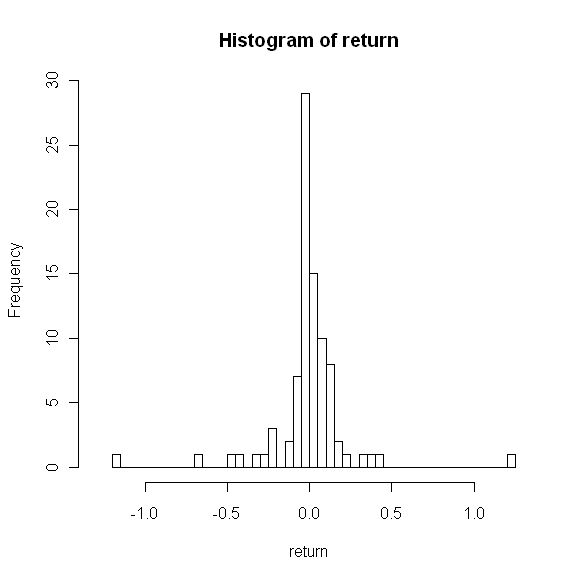 Lafayette Prop Trading
UNDERPERFORM!
2010 team: +5.13% vs. 10.6%  (S&P 500)
OUTPERFORM!
vs. -1.28% (S&P 500)
2011 team: +0.36%
WINNERS!
1st Place:  $250 
2nd Place: $100
3rd Place:  $50